Här växer både människor och företag
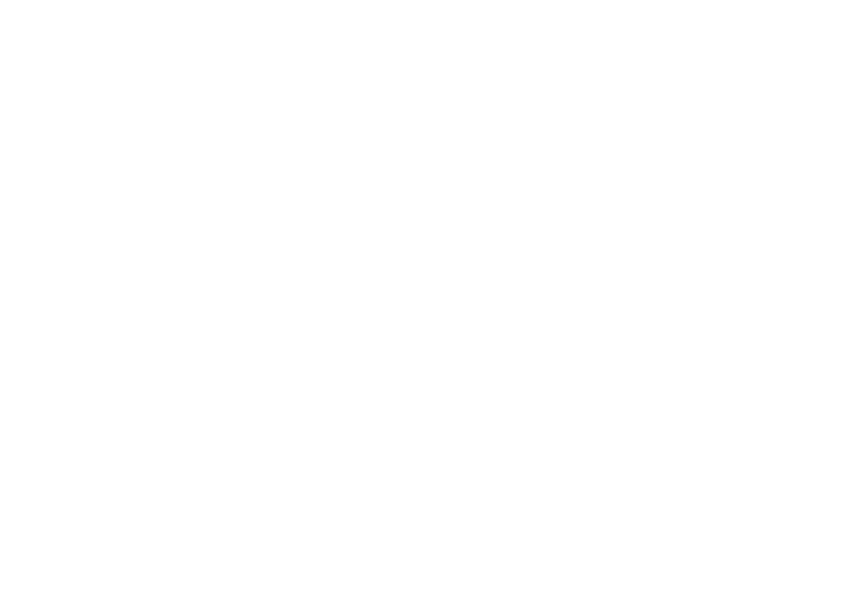 Strategidagen för studie- och yrkesvägledning hela samhällets ansvar – 2019
Agenda
Framtidsval - karriärvägledning för individ och samhälle, 
Utredare Marie-Helene Arnborg 
Arbetslivsorientering (SKAL) enligt Varbergsmodellen, Viktoria Struxsjö
Arbete i nätverksgrupper
Yrkes-SM, Christian Olsson och Filip Egger 
Arbete kommunvis
Tankar, idéer och förslag framåt
Strategisk plan för genomförande
Ökad valkompetens hos eleverna
Modern arbetslivsorientering från förskolan upp till vuxenutbildningen

Ekonomisk resurs som stöd för strategi, vägledning och samplanering.
Digitala verktyg


Se föreläsningar från dagen och läs mer på Pedagogsajten
[Speaker Notes: Strategisk plan - En huvudmannaplan med struktur för hur, var, varför samt utvärdering
För ökad valkompetens behöver eleverna mer kunskap om gymnasieprogrammen och mer kunskap om arbetslivet
MoA genom en utökad samverkan både internt mellan rektor, elevhälsa, pedagoger och SYV samt externt med företag. 

Resurs i form av peng för att stimulera arbetet, organisera strategiskt arbete för ett helhetstänk, ge vägledningsgaranti, arbeta med överlämnande och övergångar som en röd tråd med samplanering.
Nyttja digitala verktyg i arbetet både med syvplaner och yrkesinformation och för att kollegialt dela goda exempel.]